Bölüm 6
Bebeklerde Bilişsel Gelişim
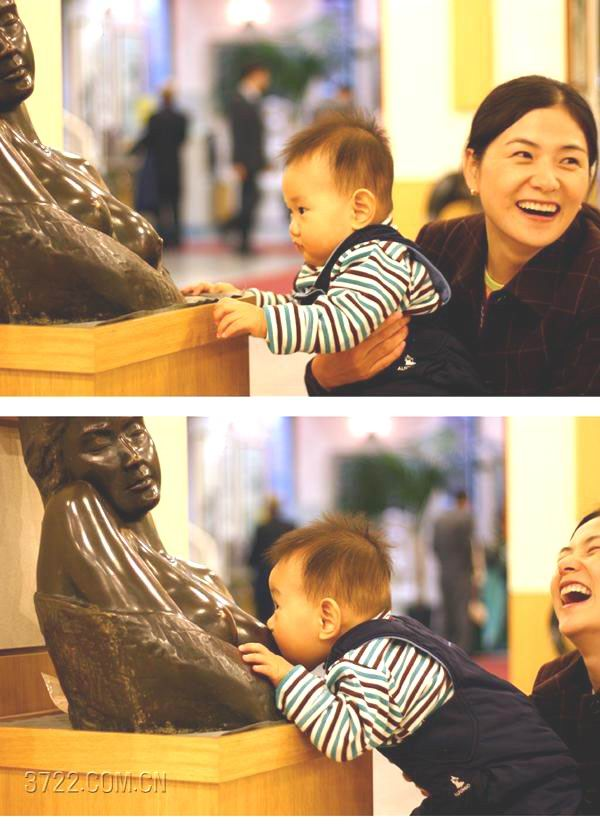 Duyusal 
Motor 
Dönem
Basit refleksler
İlk alışkanlıklar ve birincil dairesel tepkiler 
İkincil dairesel tepkiler 
İkincil dairesel tepkilerin koordinasyonu
Üçüncül dairesel tepkiler, yenilik (novelty) ve merak
Şemaların içselleştirilmesi
Alt Aşamalar
Nesne devamlılığı, Piaget’nin kullandığı bir terimdir. Bu terim, nesnelerin  doğrudan görülmediği, duyulmadığı ya da dokunulmadığı halde var olmaya devam ettiklerini belirtir.
Nesne Devamlılığı
I. ve II. Alt dönemlerde bebeklerin kendileri dışında bir nesne kavramları yoktur. 
III. Alt dönemde dış dünyaya ilgi başlar. Bebek, düşen bir oyuncağın arkasından yere bakar ve kısmen örtülmüş bir nesneyi bulur. 
IV. Alt dönemde tamamen örtülü nesneleri bulur fakat bir nesneyi ilk saklandığı yerde aramakta ısrar eder. 
V. Alt dönemde nesneyi saklandığı farklı yerlerde bulur. 
Altıncı alt dönemde koltuğun altına doğru yuvarlandığını gördüğü bir topu gidip onun etrafında dolaşarak arayabilir. Nesnenin hareketini görmese bile kendininkini ve nesneninkini içselleştirdiği için bulabilir.
Nesne Devamlılığı Kavramı
Algısal Gelişim (Perceptual Development)
Kavramsal Gelişim 
(Conceptual Development)
Bebek Gelişiminde Yeni Yaklaşımlar
Fagan testi gittikçe daha fazla popüler olmaya başlamıştır.
Bebeğin bilgi işleme becerilerini ölçer:
Nesnelerin niteliklerini kodlama,
Nesneler arasındaki benzerlikleri ve farklılıkları saptamak,
Zihinsel temsilleri şekillendirme,
Bu temsilleri bellekten geri getirme.
Fagan testi bebeğin zeka düzeyini belirlemek amacıyla bebeğin gördüğü yeni bir nesneye bakma süresini daha önce görmüş olduğu (tanıdık) bir nesneye bakma süresiyle karşılaştırarak ölçer.
Bu test farklı kültürlerdeki bebeklerin benzer performanslar sergilemelerini sağlamış ve daha büyük çocukların zekalarını ölçen  testlerle ilişkili bulunmuştur.
Fagan Bebek Zeka Testi
Bir çocuğun isimleri içeren ilk kelimeleri şunlardır:
Önemli insanlar (baba)              - Vücut organları (göz)
Tanıdık hayvanlar (kedicik)      - Elbiseler (şapka)
Araçlar (araba)                            - Ev aletleri (anahtar)
Oyuncaklar (top)                        - Selamlama (bye)
Yiyecek-içecek (süt)
Bu kelimeler 50 yıl öncesinin ve bugünün bebeklerinin kullandığı ilk kelimelerdir.
Tek kelimelik ifadelerin anlamı ile ilgili bir kurama göre tek kelimelik ifadeler, bebeklerin belleklerinde bütün bir cümle olarak yer almaktadır.
Tek kelimeden oluşan cümle  hipotezi tek kelimelerin bütün bir cümleyi ifade edebileceğini ve bebeklerin ilk kelimelerinin yapısal açıdan tek kelimden oluşan cümleler olduğunu belirtmektedir.
İlk Kelimeler
27
24
21
18
15
12
Ay olarak yaş
9
İlk Sözcükler
Sözcük dağarcığında artış
Dil Gelişimi
18-24 aylık bebekler iki kelimelik ifadeler kullanmaya başlar.
Çocuklar kavramları açıklamanın önemini ve iletişimde dilin rolünü çok çabuk kavrarlar.
Çocuklar anlam ifade etmek için büyük oranda hareketlere (gestures), ses tonuna ve bağlama dayanırlar.
İki kelimelik cümleler, konuşmanın bir çok parçasını saf dışı bırakabilir. Bu tip cümleler pek çok mesaj taşıması açısından şaşılacak şekilde az ve özdür. 
Telegrafik konuşma iletişim için kısa ve net kelimeler kullanılmasıdır. Küçük çocukların iki ya da üç kelimelik cümlelerle konuşmaları telegrafik özelliktedir  
Her dilde bebeklerin ilk kelime kombinasyonları bu şekilde ekonomiktir (az kelime ile cümleyi ifade etme).
İki Kelime Aşaması
Tanımlama: “Köpek bak”
Yer belirtme:  “kitap orada”
Tekrarlama:  “daha süt”
Yok olma: “hepsi gitti”
Ret (Negation): “Kurt değil”
Sahip olma: “benim köpeğim”
Atıfta bulunma:  “büyük araba”
Ajan-Hareket: “annem yürüdü”
Nesneye yönelik hareket: “sana vur”
Dolaylı hareket: “baba ver”
Araç-hareket: “bıçak kes”
Soru: “top nerede?”
Çocukların İki Kelimelik İfadeler ile Açıkladıkları Anlamlar
Broca ve Wernicke Alanları
Broca Alanı
Wernicke Alanı
[Speaker Notes: Beynin sol yarıküresindeki bu alanlar dili işlemede oldukça önemlidir.]
Annenin Konuşması ve Bebeğin Dil Gelişimi
800
Yüksek
Annenin konuşma düzeyi
600
400
Bebeğin sözcük dağarcığı
Orta
200
Düşük
0
12
14
16
18
20
22
24
26
Bebeğin yaşı (ay olarak)